جامعة محمد خيضر بسكرةكلية العلوم الاقتصادية والتجارية وعلوم التسييرقسم العلوم التجاريةمقياس الرقابة التسويقيةالسنة الثانية ماسترتخصص تسويقد-سارة زاغز
المحاضرة الخامسة: المراجعة التسويقية وبطاقة الاداء المتوازن (المؤشرات المحورية)
تمهيد:
اضافة الى الرقابة التسويقية والاداء  على الاستراتيجية، تجد المؤسسة نفسها بحاجة الى اعادة فحص دوري لأهدافها وتقييم وضعيتها في السوق نظرا لان البيئة التسويقية تتصف بالمرونة والتغيير السريع، فأي تطور في هذه الاخيرة يجعل  المؤسسة مجبرة على اعادة النظر في استراتيجياتها ومخططاتها ويتم ذلك من خلال  مراجعة شاملة وممنهجة تقوم بها هيئة مستقلة عن النشاط المراد مراجعته يطلق عليها  اسم المراجعة التسويقية
1/تعرف المراجعة التسويقية:
عرفها  KOTLERالمراجعة التسويقية هي اختبار شامل مستقل نظامي دوري للبيئة التسويقية للمؤسسة والاهداف والاستراتيجيات والانشطة التسويقية من خلال تحديد وتشخيص مجالات المشاكلات والفرص  ووضع خطة عملية مقترحة لتحسين الاداء التسويقي للمؤسسة. 
المراجعة التسويقية هي اختبار معمق منهجي ودوري للتوجهات التسويقية العامة للمؤسسة في بيئتها والوسائل التي وضعتها لمتابعة تطور هذه التوجهات حيث يسمح هذا الفحص بإيجاد حلول للمشاكل الحالية للمؤسسة وتحسين مردودية الانشطة التسويقية.
2/اهمية المراجعة التسويقية:
تهكمن اهمية  المراجعة التسويقية الى تحديد جملة من النقاط يمكن توضيحها كالتالي:
تحقق للمؤسسة رؤية واسعة شاملة داخليا وخارجيا
تساعد المؤسسات في تعزيز تنسيق انشطتها التسويقية وتحديث استراتيجياتها قبل ان يؤثر التغيير المستمر للبيئة على نجاحها
تمكن المراجعة التسويقية من التعرف على عوامل الضعف التي تعاني منها المؤسسة وذلك من خلال مراجعة استراتيجياتها التسويقية مقارنة باستراتيجيات المنافسين 
تمكن من تقييم السلوك والممارسات السابقة والحالية للأنشطة التسويقية وتحديد الفرص والتهديدات المتوقعة مستقبلا,
تسمح المراجعة التسويقية بتحديد التصرفات اللازمة في حالة انحرافات الاداء التسويقي
- فهي بمثابة نظام مخابرات يساعد في جمع المعلومات اللازمة لمعرفة مدى فعالية ونجاح الاستراتيجيات التسويقية للمؤسسة
3/ اهداف المراجعة التسويقية
تحديد المكانة السوقية للمنظمة ومنافسيها والحصول على صورة واضحة وشاملة على نقاط القوة والضعف لدى ادارة التسويق,
تقديم التوجيهات والتوصيات بتصحيح اداء عناصر المزيج التسويقي
تحكم الادارة في استغلال الموارد المتاحة
توفير اطار لترشيد الادارة التسويقية في اتخاذ القرارات
المساعدة على التنبؤ بالأعمال المستقبلية وتقديم مقترحات اللازمة لرسم الخطط التسويقية المقبلة
اختبار فعالية عناصر الاداء التسويقي (المزيج التسويقي، الهيكل التنظيمي، رسالة المنظمة، استراتيجياتها,,,) 
تقديم خطة مقترحة لتطوير الاداء التسويقي
4/انواع المراجعة التسويقية:
المراجعة في حالة ظهور ازمات
المراجعة الشاملة
انواع المراجعة التسويقية
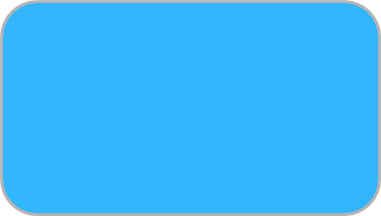 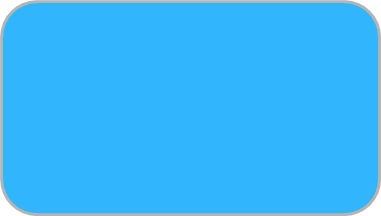 المراجعة التقييمية
المراجعة المسبقة
5/عناصر المراجعة التسويقية
مراجعة الاستراتيجيات التسويقية
مراجعة البيئة التسويقية
مراجعة المزيج التسويقي
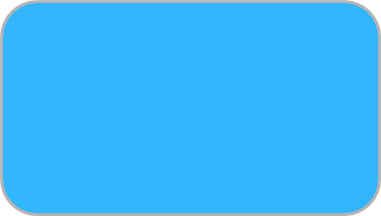 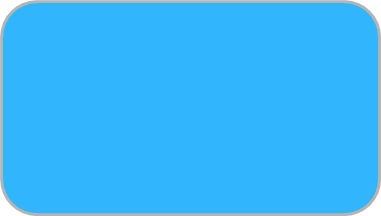 مراجعة انتاجية التسويق
مراجعة تنظيم التسويق
مراجعة النظم التسويقية
BSC بطاقة الاداء المتوازن
بطاقة الاهداف المتوازنة هي تنميط وتوجيه لنشاطات الشركة واعمالها في  اربعة ابعاد (بعد مالي، بعد الزبائن، بعد عمليات الداخلية، بعد التعلم والنمو) ويحوي كل بعد عددا من المقاييس التي تعتبر محركات نجاح المؤسسة وتقدمها، فهو ترجمة لرسالة ورؤية الشركة الى اهداف ومقاييس اداء معبر عنها من خلال  اربعة ابعاد رئيسية: 
1-البعد المالي: كيف تظهر الشركة امام مالكيها؟
2- بعد العمليات الداخلية: ماهي العمليات التي ستتفوق بها الشركة؟
3-بعد المستهلك: كيف ينظر المستهلكون للشركة؟
4- بعد النمو والتعلم: كيف ستعمل الشركة على تطوير امكانياتها الاقتصادية؟
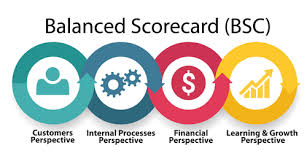 تلخص BSC مجموعة من  مؤشرات الاداء الرائدة المستقبلية والقائمة حاليا، ومن ثم يتم تحديد مؤشرات الاداء المفتاحية KPI  وتوصيلها ومتابعتها بسهولة لتقييم النجاح.
فقد غيرت BSC  طريقة التي يفكر بها كثير من المديرين فهم الان يطورون الاستراتيجية بخرص وينظرون الى المنظمة كمجموعة من الانشطة المتكاملة والمتعاونة ويدمجون الاستراتيجية في مقاييس الاداء
يلخصMorisawa جوهر بطاقة الاداء في النقاط الخمسة التالية:
1-تحقيق التوازن بين الاهداف الادارية قصيرة ومتوسطة وطويلة الاجل داخل مختلف مقاييس الاداء
2-توضيح مدى قوة اهمية تكوين مؤشرات وصفية غير مالية بجانب المؤشرات المالية
3- ازالة الغموض عن طريق الاحتفاظ بالمؤشرات الكمية
4-نشر التعلم التنظيمي من خلال  دورة متكررة لمراجعة النظرية
5- توفير خطة اتصال استراتيجية تربط الادارة العليا للمنظمة بالافراد
انتهى